Discussion 2
Kenneth (Kenny) Joseph
2/12/23
[Speaker Notes: I always tell my students that one of the worst things you can do is to start your talk with an apology, but that is precisely what I’m going to do today.

Covid has been slowly trickling through my family for the last two weeks or so, so there are some threads in this talk that are not as cleanly tied together as I would have hoped. However, the ideas here are ones that I have thought quite a bit about over the past few years, so hopefully you find something in the next 15 minutes that piques your interest]
Pass phrase: Karen Levy
https://autograder.cse.buffalo.edu/
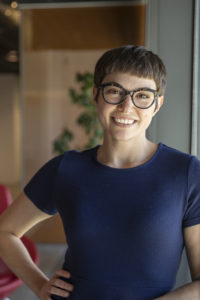 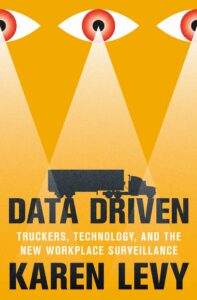 Kenny’s summary
What is(n’t) “social structure”?
Structure vs/and
Power
Agency
Beliefs
3
Round 1 – Science?
What is the role of science in tackling big societal problems?
4
Round 2 – Why?
Why White supremacy?
Is white supremacy for stupid people? Mentally ill people?
Why racism?
Would racism have existed without de Zurara?
Could we have had slavery without racism?
A lot of people asked why race exists. Why does it?
It's been a long time. Why do we still have racism?
5
Round 3 – Does all discrimination look the same?
Is a caste system a racial system? Why or why not?
What can we discriminate on? What should we?
6
All prompts considered
What can we discriminate on? What should we?
Is white supremacy for stupid people? Mentally ill people?
Would racism have existed without de Zurara?
Did Greeks not differentiate on looks?
A lot of people asked why race exists. Why does it?
It's been a long time. Why do we still have racism?
Were Thind's actions justifiable?
What do we think about "cancel culture"?
Science is used in whatever way is convenient
Could we have had slavery without racism?
Is a caste system a racial system?
7